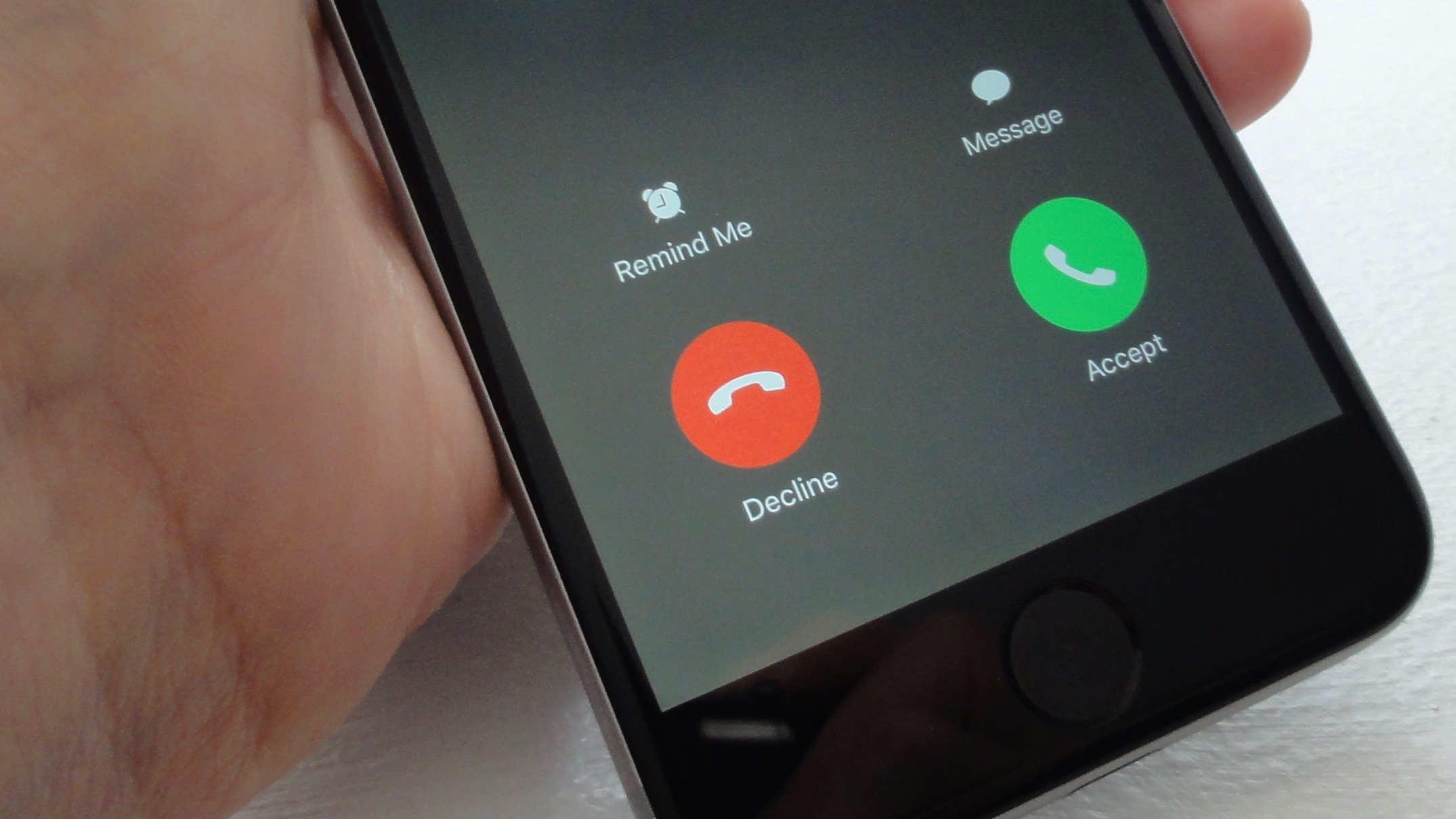 LESSON 2:
MAN’S RESPONSE
TO THE CALL OF GOD
HOW DO WE RESPOND TO THE CALL OF GOD?
Bakit ako? Iba nalang.

 Ako ba talaga? Huwag muna.

 Ngayon na ba?
HOW DO WE RESPOND TO THE CALL OF GOD?
Lack of Eloquence (Ano ang sasabihin ko?)

 Inferiority

 Unfruitfulness
F
ALSE
E
XPECTATION
A
PPEARING
R
EAL
C
ONQUERING
O
VER
U
NECESSARY
R
EACTION
A
ND
G
ET
E
MPOWER
HOW DOES GOD CALL A PERSON?
Abraham (Genesis 12:1-5)
	- CALLED at the age of 75 years.
	- through the Word of the Lord.
2. Jacob (Genesis 25:22-26)
	- through the HAND of the Lord.
	- being upon him since the TIME of his BIRTH.
HOW DOES GOD CALL A PERSON?
3. Joseph (Genesis 37:1-10)
	- through the Word of the Lord.
	- in a DREAM
4. Samuel (1 Samuel 3:1-10)
	- through God’s AUDIBLE voice
5. Jeremiah (Jeremiah 1:1-10)
	- through the WORD of the Lord.
HOW DOES GOD CALL A PERSON?
6. David (1 Samuel 16:11-14)
	- through the word of the Prophet SAMUEL.
7. Paul (Acts 9:1-9)
	- through VISITATION by the Lord Jesus.
THE CALL OF MOSES
“Since then, no prophet has risen in Israel like Moses, whom the LORD knew face to face,…” 
						Deuteronomy 34:10
1. THE YOUTH OF MOSES
was HID three (3) months by his parents. (Hebrews 11:23)
was ADOPTED and RAISED in the house of the daughter in Pharaoh. (Acts 7:21-22a)
Man which was MIGHTY in WORDS and DEEDS. (Acts 7:22a)
1. THE YOUTH OF MOSES
REFUSED to be called the SON of Pharaoh’s daughter. (Hebrews 11:24-26)
 FORSOOK Egypt, not fearing the wrath of the king, for he ENDURED, as seeing Him who is invisible. (Hebrews 11:27)
1. THE YOUTH OF MOSES
SLEW an Egyptian beating a Hebrew.
Moses life–CHANGING decision.
MOSES’ CROSSROADS
WILDERNESS
Poverty
Ordinary life
Inferiority
Conventional
Self dependence
EGYPT
Wealth
Fame
Power
Advance education
Security
2. THE STRIPPING PROCESS
EGYPT
Lives in a PALACE
PRINCE of Egypt
He can marry whom he WANTS
WILDERNESS
Dwell in the DESERT
HERDSMAN
Married an ORDINARY woman
2. THE STRIPPING PROCESS
WILDERNESS
Learned the LIFE in the desert
EGYPT
LEARNED all the wisdom of Egyptian
Became a great SCHOLAR
3. HOW DID MOSES RESPOND TO THE CALL OF GOD?
Unworthiness
“Who am I, that I should go to Pharaoh and bring the Israelites out of Egypt?”
						Exodus 3:11
3. HOW DID MOSES RESPOND TO THE CALL OF GOD?
b. Fear of Rejection
“And they shall ask me, ‘What is his name?’”
							Exodus 3:13-16
3. HOW DID MOSES RESPOND TO THE CALL OF GOD?
c. Unbelief
“What if they do not believe me…”
							Exodus 4:1
3. HOW DID MOSES RESPOND TO THE CALL OF GOD?
d. Lack of Eloquence
“I have never been eloquent, neither in the past nor since you have spoken to your servant. I am slow of speech and tongue.” 
								Exodus 4:10
3. HOW DID MOSES RESPOND TO THE CALL OF GOD?
e. Inferiority
“…send someone else…” 
							Exodus 4:13
3. HOW DID MOSES RESPOND TO THE CALL OF GOD?
f. Unfruitfulness
“…why have you brought trouble upon this people? Is this why you sent me?…” 
					Exodus 5:21-22
MOSES’
LIFE STORY:
“PROPHET KNOWN BY THE LORD FACE TO FACE”
40 years of BREAKING a servant
40 years of MAKING a servant
40 years WALKING as God’s servant
HOW WILL YOU RESPOND TO THE CALL OF GOD IN YOUR LIFE?
Nearly PARALYZED due to feeling of INADEQUACY.
HOW WILL YOU RESPOND TO THE CALL OF GOD IN YOUR LIFE?
The more you care about the needs of the church …

The more intensely you will react and respond to the call.